DEPARTMENT OF PROCUREMENT
Performance
Contracts Awarded
Alternative Procurements
United One Update
Oracle Cloud Update
Vacancy Update
FY 16 PERFORMANCE
Average Spend per Contract
Commodities - $714,505
Services - $349,126
277
32
$22,864,170
$96,708,020
FY 17 PERFORMANCE
Average Spend per Contract
Commodities - $1,242,813
Services - $11,124,299
70
35
$86,996,875
$389,350,453
FY 18 PERFORMANCE
Average Spend per Contract
Commodities - $1,978,517
Services - $1,022,751
177
131
$259,185,675
$181,026,957
ALTERNATIVE PROCUREMENTS
121
UNITED ONE UPDATE – OVERVIEW OF EMERGENCY AUTHORIZATIONS BY DOP
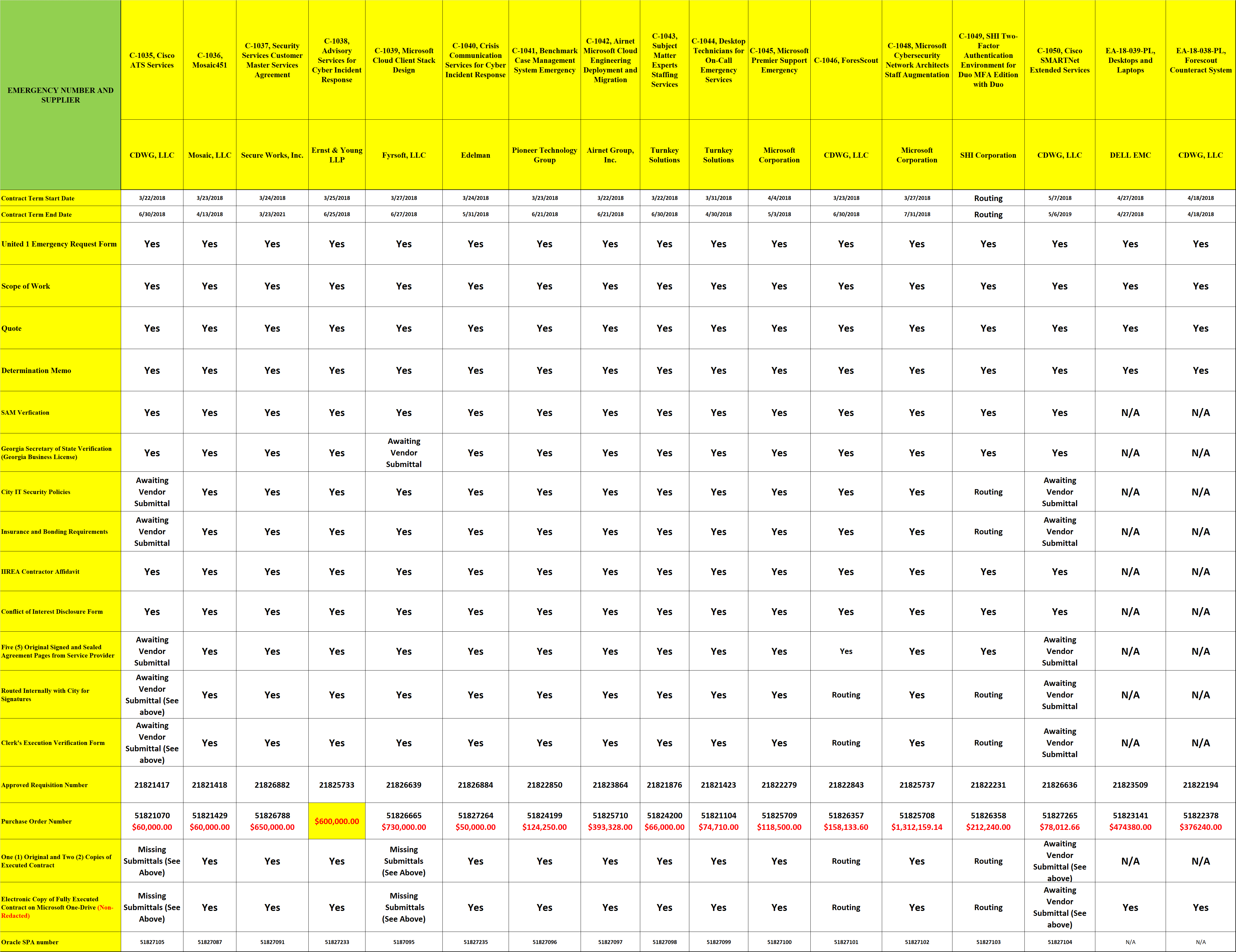 UNITED ONE EMERGENCY CONTRACTS AWARDED AND PROCESS INTEGRITY MEASURES
PROCESS ENGAGED FOR EACH AWARD
AWARDS
PROCUREMENT IN THE ORACLE CLOUD
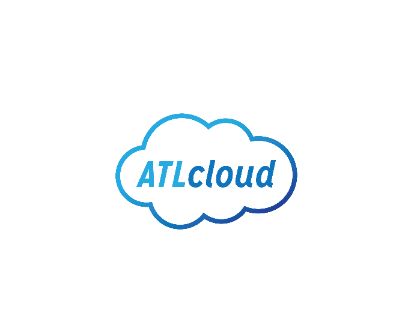 ATLcloud Timeline
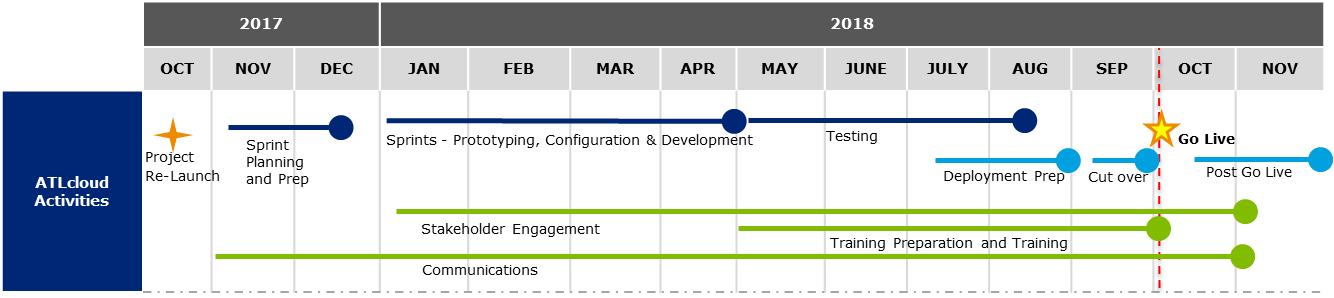 First round of testing completed as of June 20.
 Training materials being created and logistics being finalized.
 Second round of testing, including end-to-end process flows, begins July 9.
Procurement completed 100% of their test cases in the first round of testing
 Training materials being created and logistics being finalized
 Second round of testing, including end-to-end process flows, begins July 9.
PROCUREMENT IN THE ORACLE CLOUD
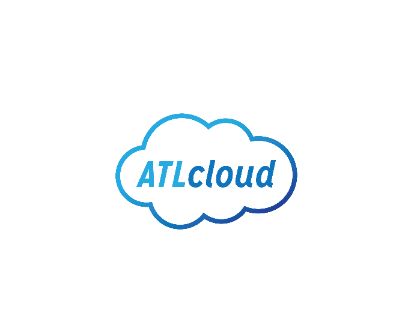 Suppliers
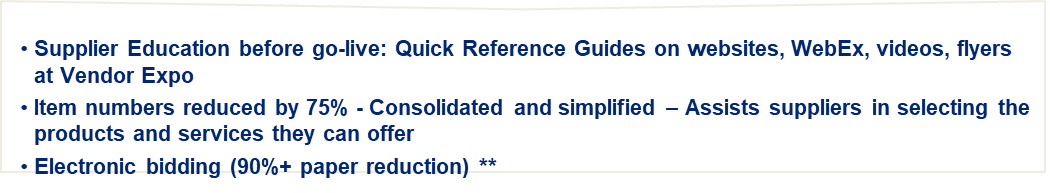 Sourcing
Electronic sourcing and communication between Procurement, User Agencies, and Suppliers for:
Solicitations 
Responses – Suppliers submit bids electronically **
Evaluations - Bids are systematically scored and presented to contract officer for review **
Awards - Purchase orders can be systematically created from awards **
Ability to track total spend over the life of a contract
E-signature using DocuSign for contract signing with suppliers and user agencies **
Purchase Orders
Departmental supervisors will have visibility to all departmental purchases
Implementation of Purchasing Agreements:
Increased accuracy of spend analytics
Agreements controlled by security so user agencies can have their own agreements **
Reduce ad-hoc purchases by departments **
Centralized purchasing so DOP has total visibility of all items being purchased **
** - indicates DOP process change
STAFFING AND VACANCY UPDATE
PERSONNEL
FY18 Authorized Personnel: 81
(Budget reduction)          
Current vacancy rate: 11%

FY17 Authorized Personnel: 82    
		     Vacancy rate: 20%			
(as of July 2017)
POSITION VACANCIES
Five (5) Contracting Officers
(2 – General Fund, 2 – Aviation, 1 – Watershed)

Three (3) Procurement Specialists
(2 – General Fund and 1 – Watershed)

One (1) Data Reporting Analyst
(Aviation)